Conic Sections
Circles, Ellipses, Hyperbolas & Parabolas
Conic Sections
Conic sections (or “conics”) are special equations that are not functions
They all can be made from cutting cones, hence the name
There are 3 (or 4) types:
    Ellipses (circles are a special case)
    Hyperbolas
    Parabolas
Conic Sections – Circles
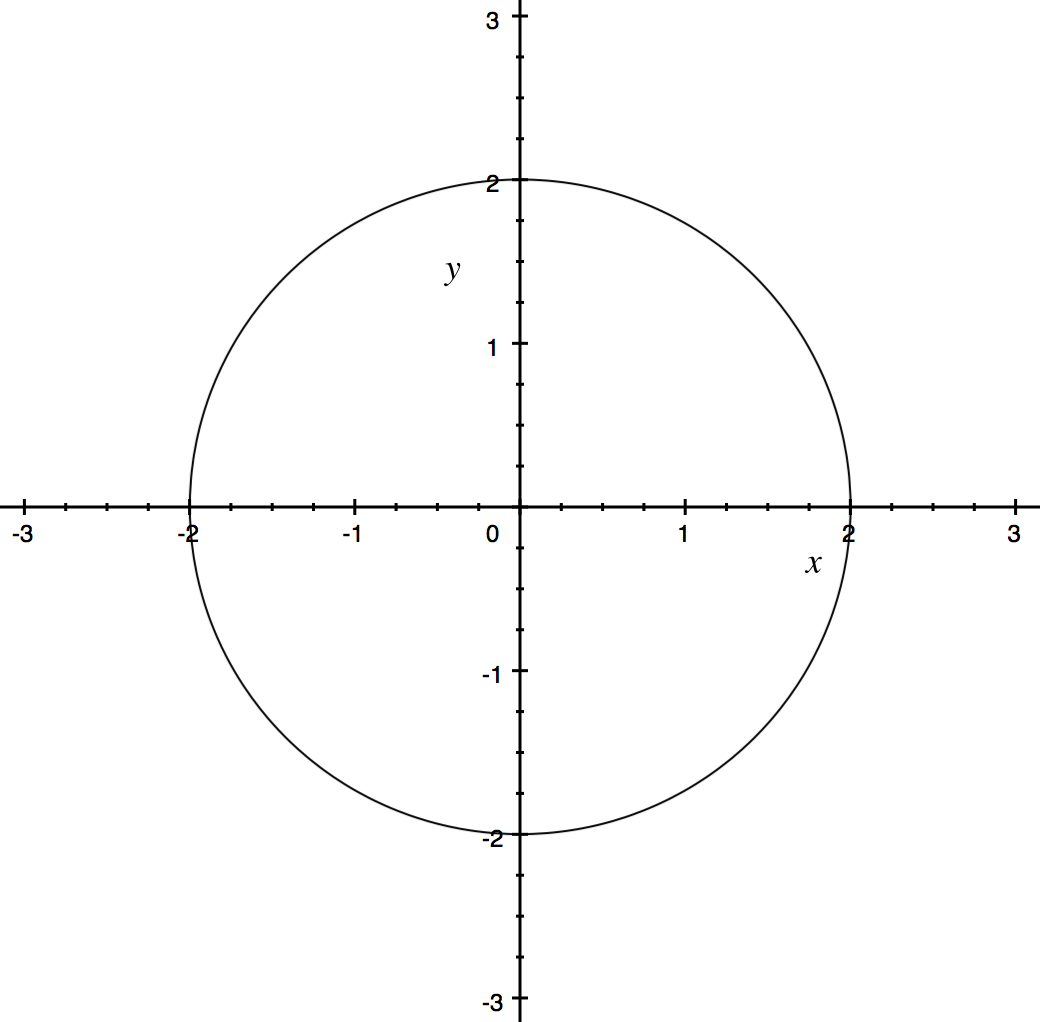 The parametric form of the equation is
Conic Sections – Circles
Circles are formed by rotating a point at a fixed distance from the center.
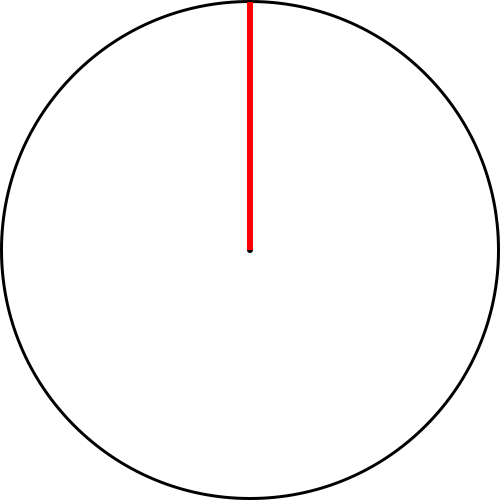 Example 1
Example 2
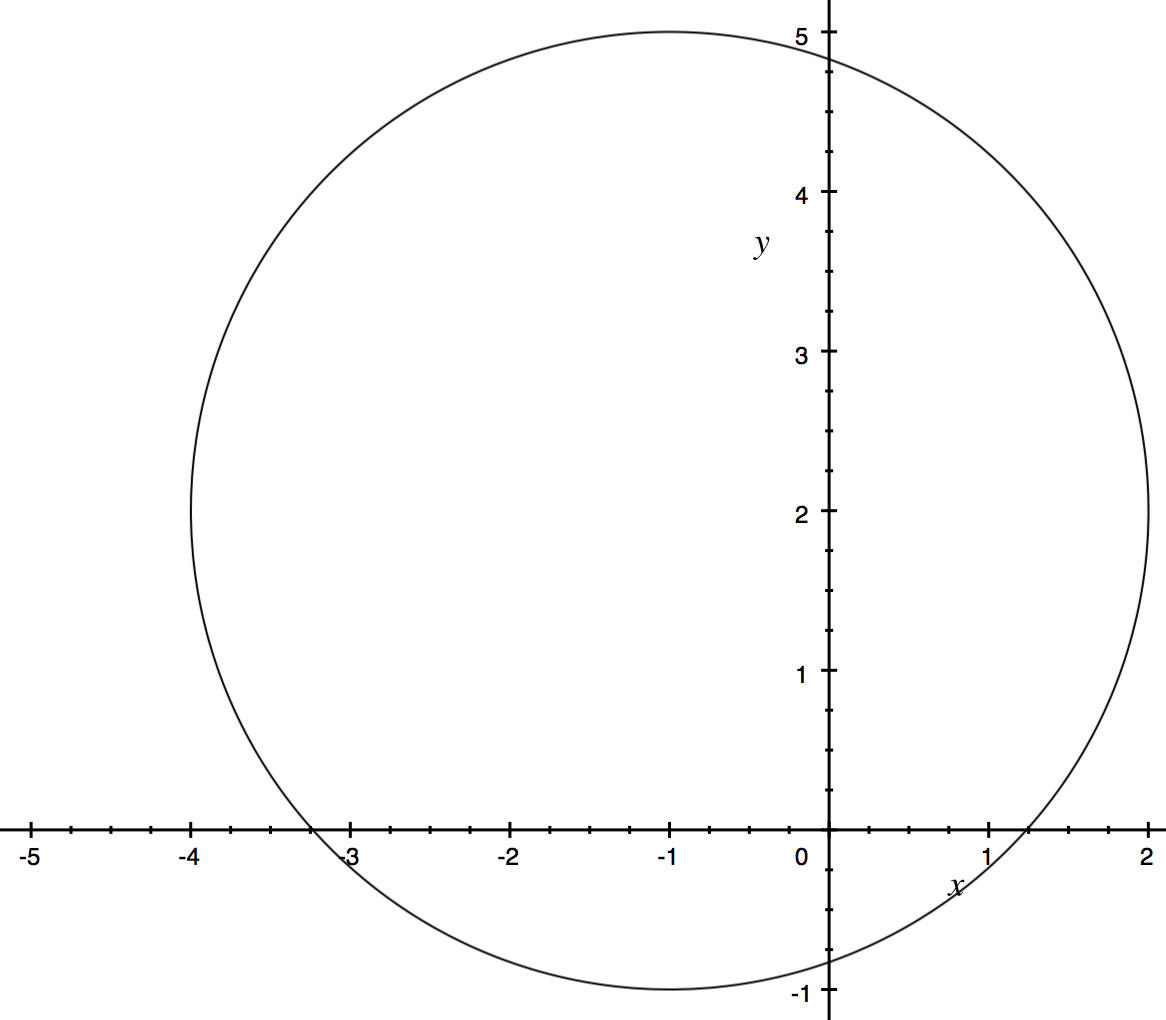 Draw the circle given by the equation
Conic Sections – Ellipses
The long axis is called the semi-major axis, and the short axis is called the semi-minor axis.
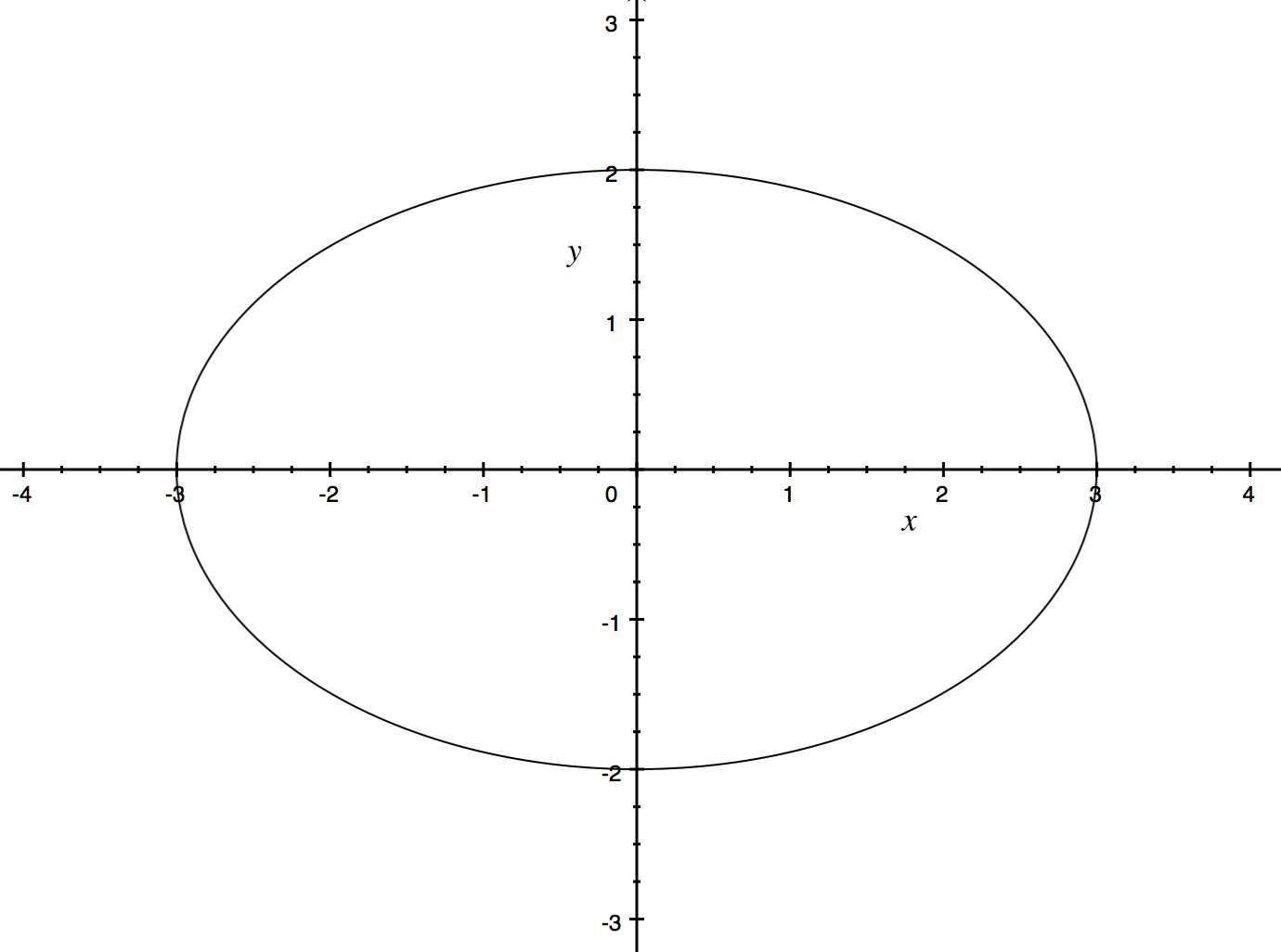 The parametric form of the equation is
[Speaker Notes: Semi-major is longer than semi-minor]
Conic Sections – Ellipses
Ellipses are formed by drawing two connected lines from the foci, where the sum of the two lines is constant.
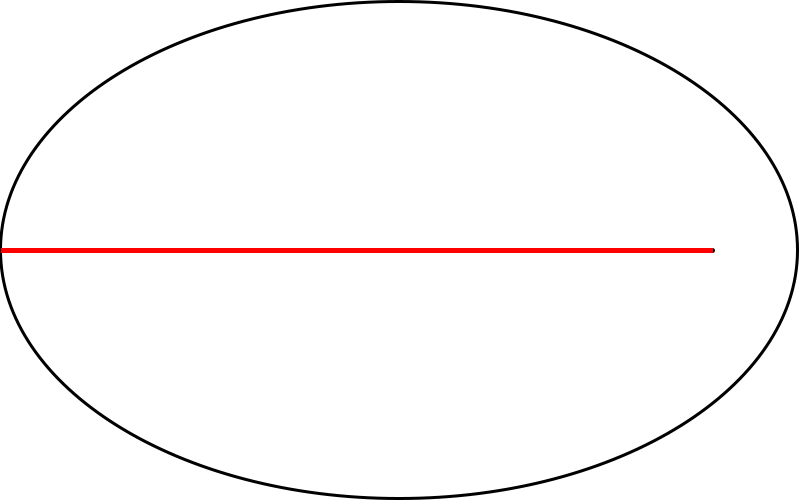 Example 1
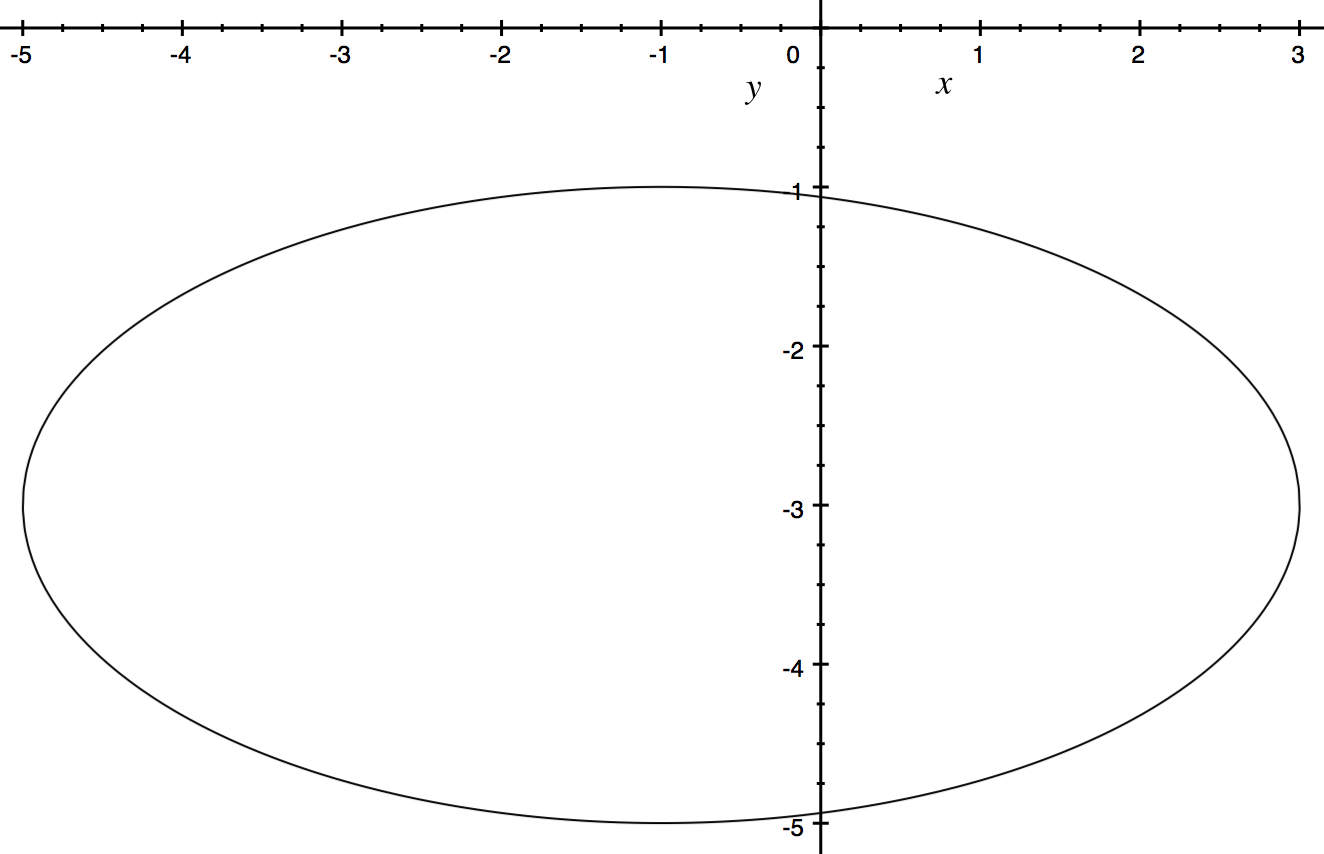 Example 2
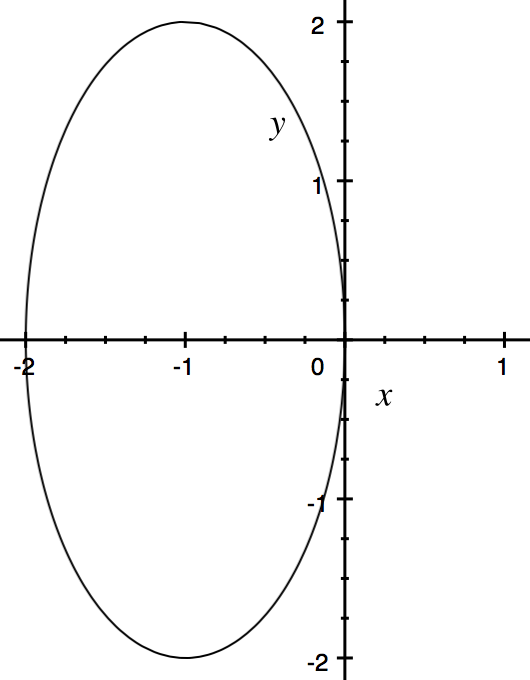 Draw the conic section given by
Conic Sections – Hyperbolas
The parametric form of the equation is
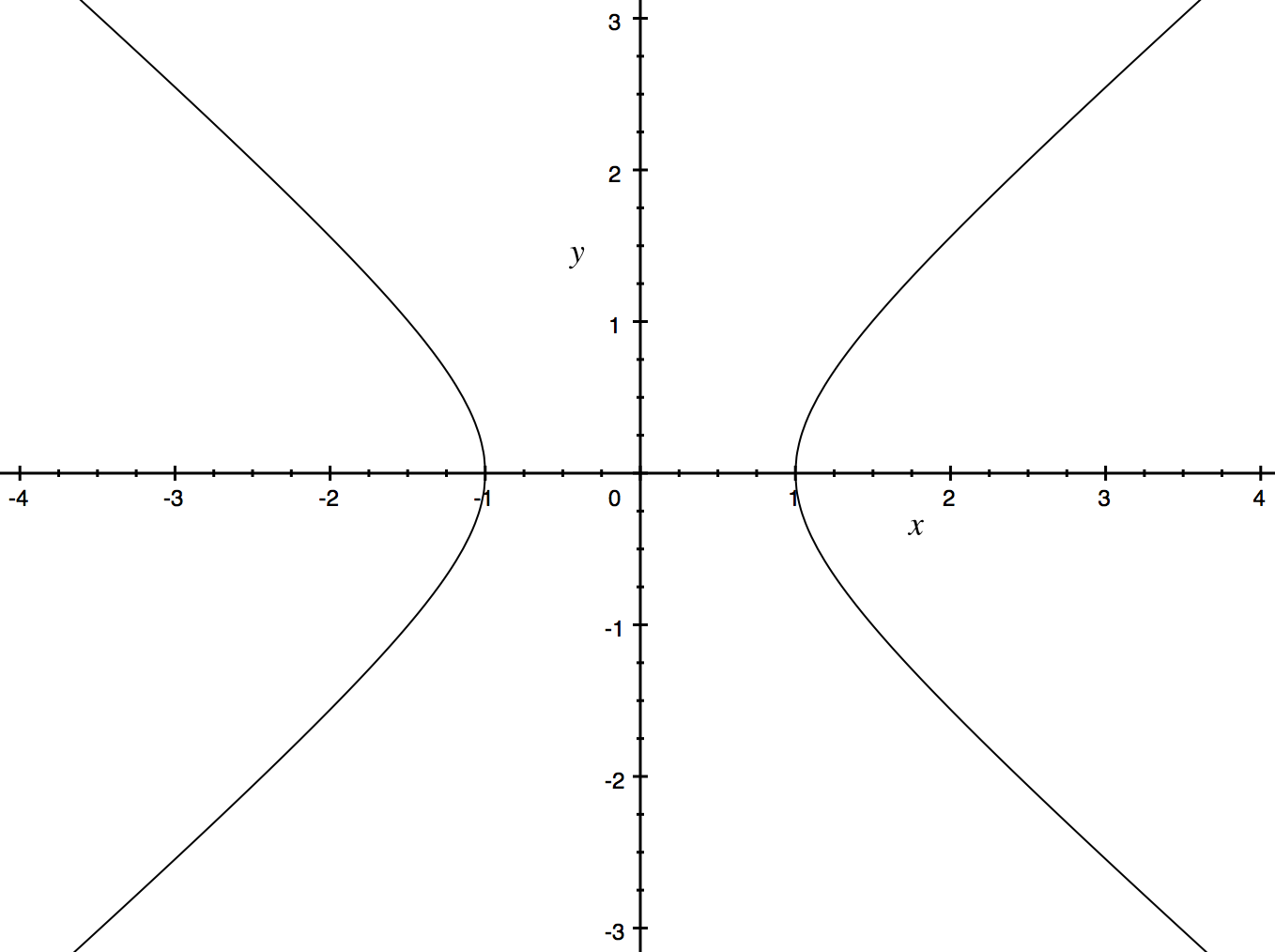 Conic Sections – Hyperbola
A hyperbola is formed by drawing two connected lines from the two foci, where the difference in lengths of the lines is a constant.
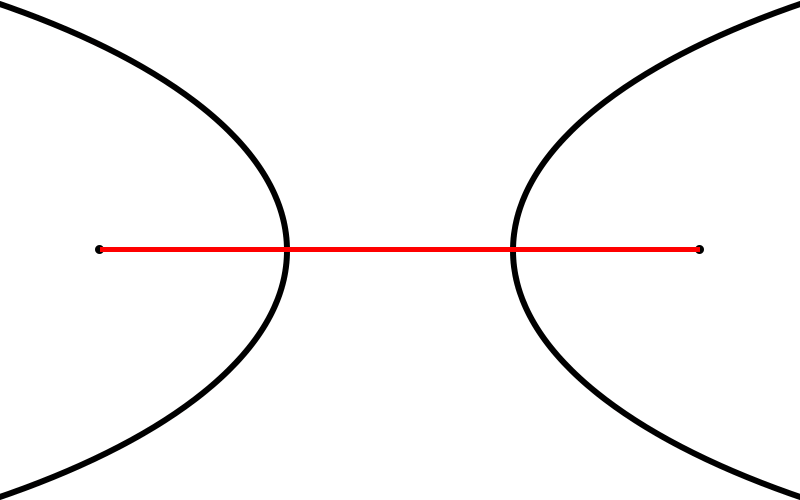 Example 1
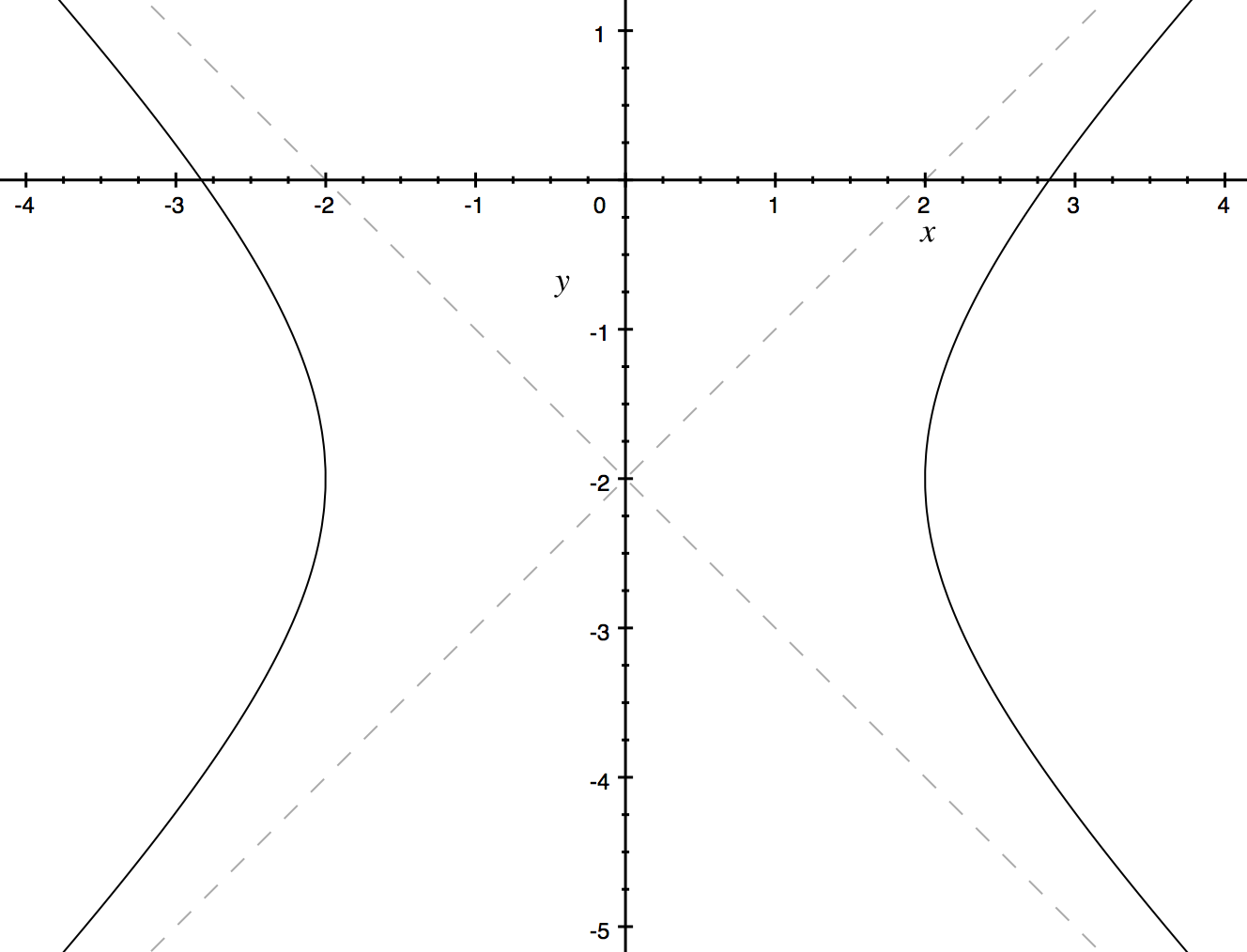 Example 2
Example 2
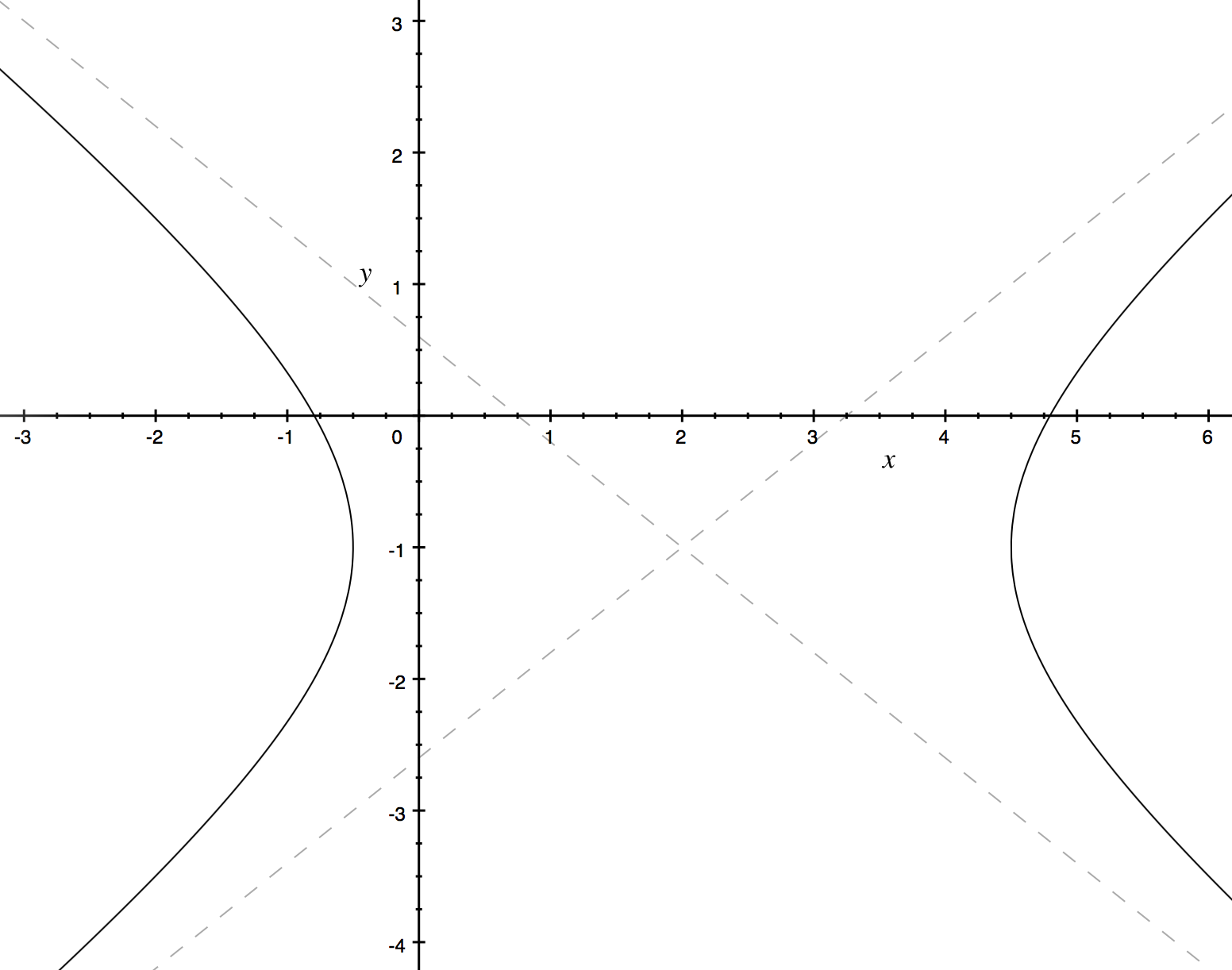 Conic Sections - Parabolas
The parametric form of the equation is
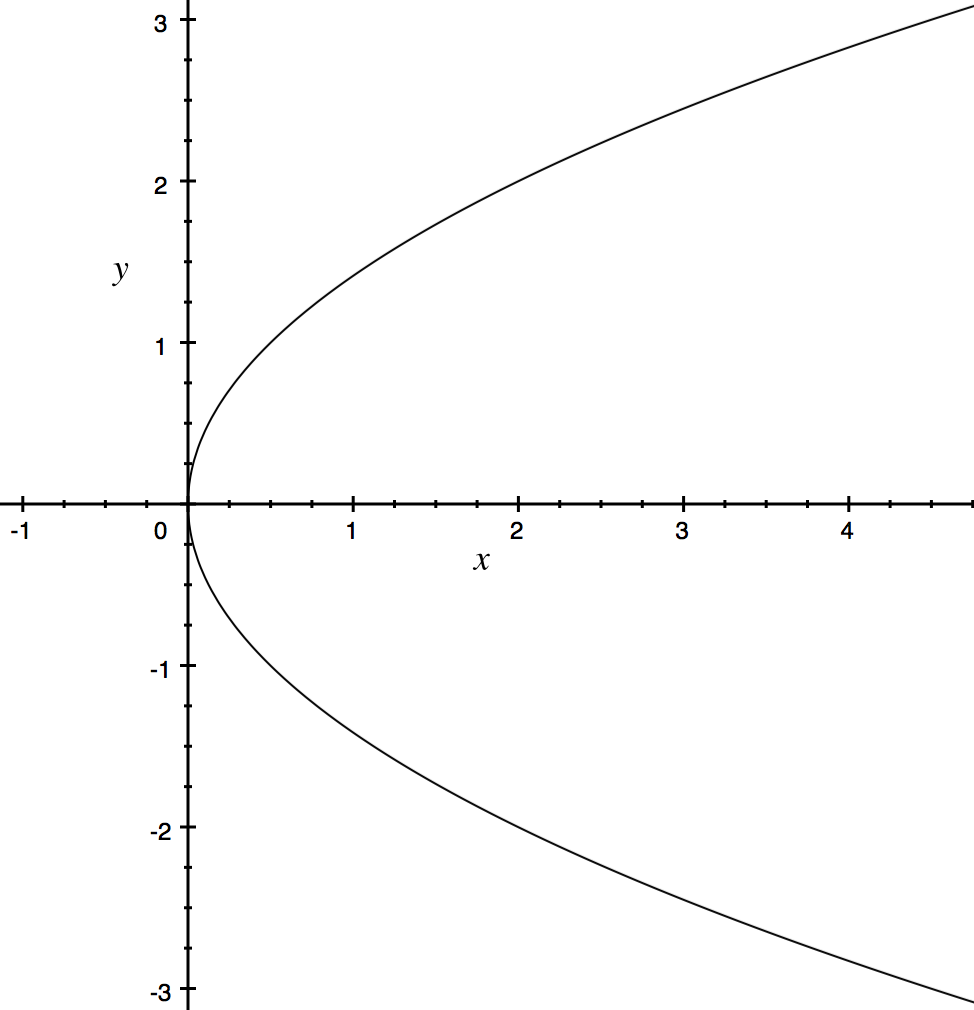 [Speaker Notes: Directrix is the line that sits behind the parabola that is the same distance from the curve as the focus.]
Conic Sections – Parabolas
A parabola is formed by drawing a line from the focus, and a connected equal length line perpendicular to the directrix.
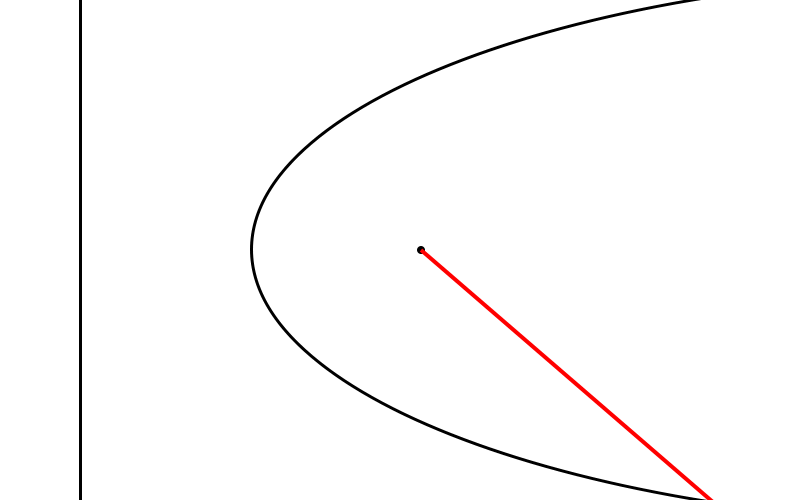 Example 1
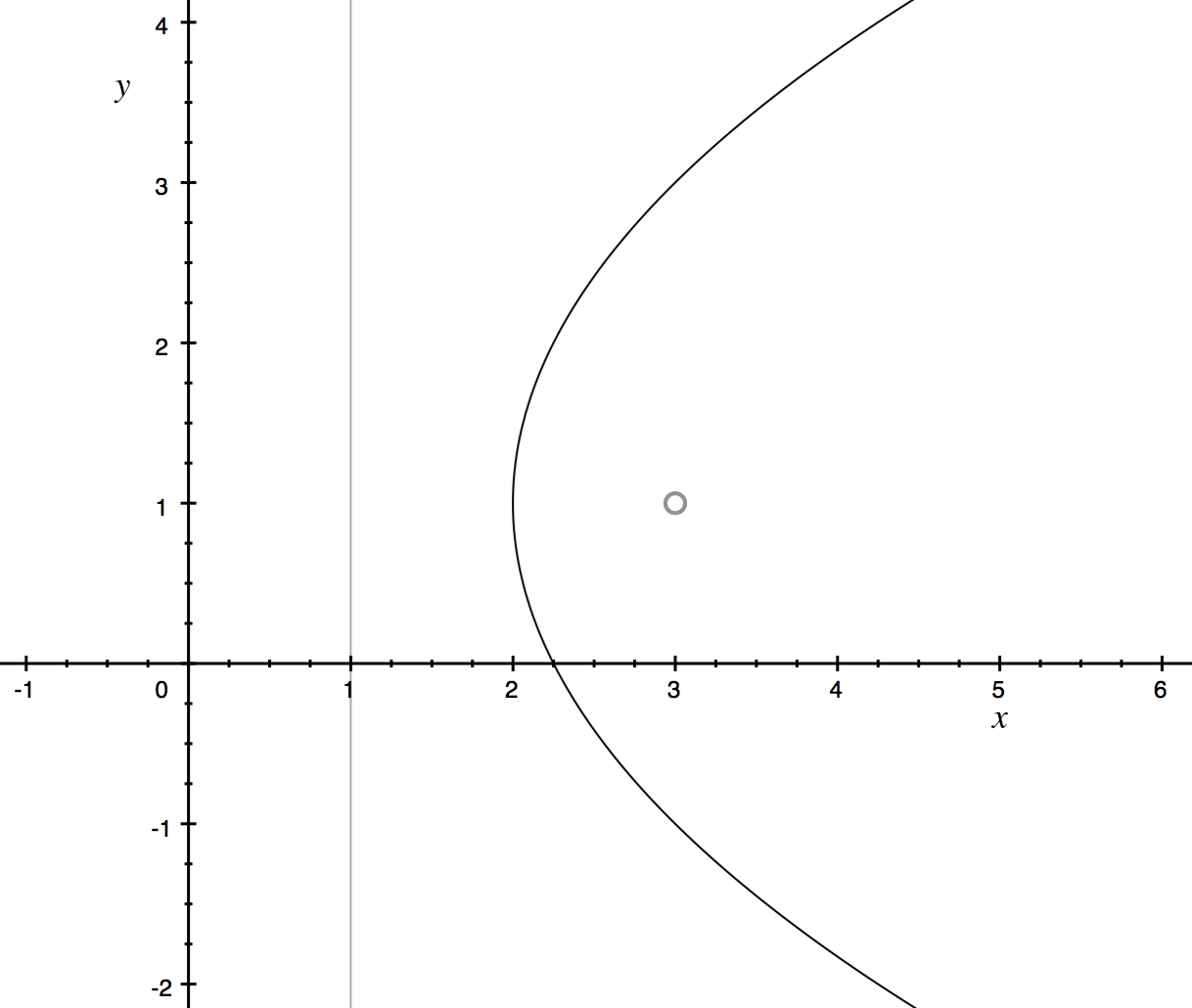 Example 2
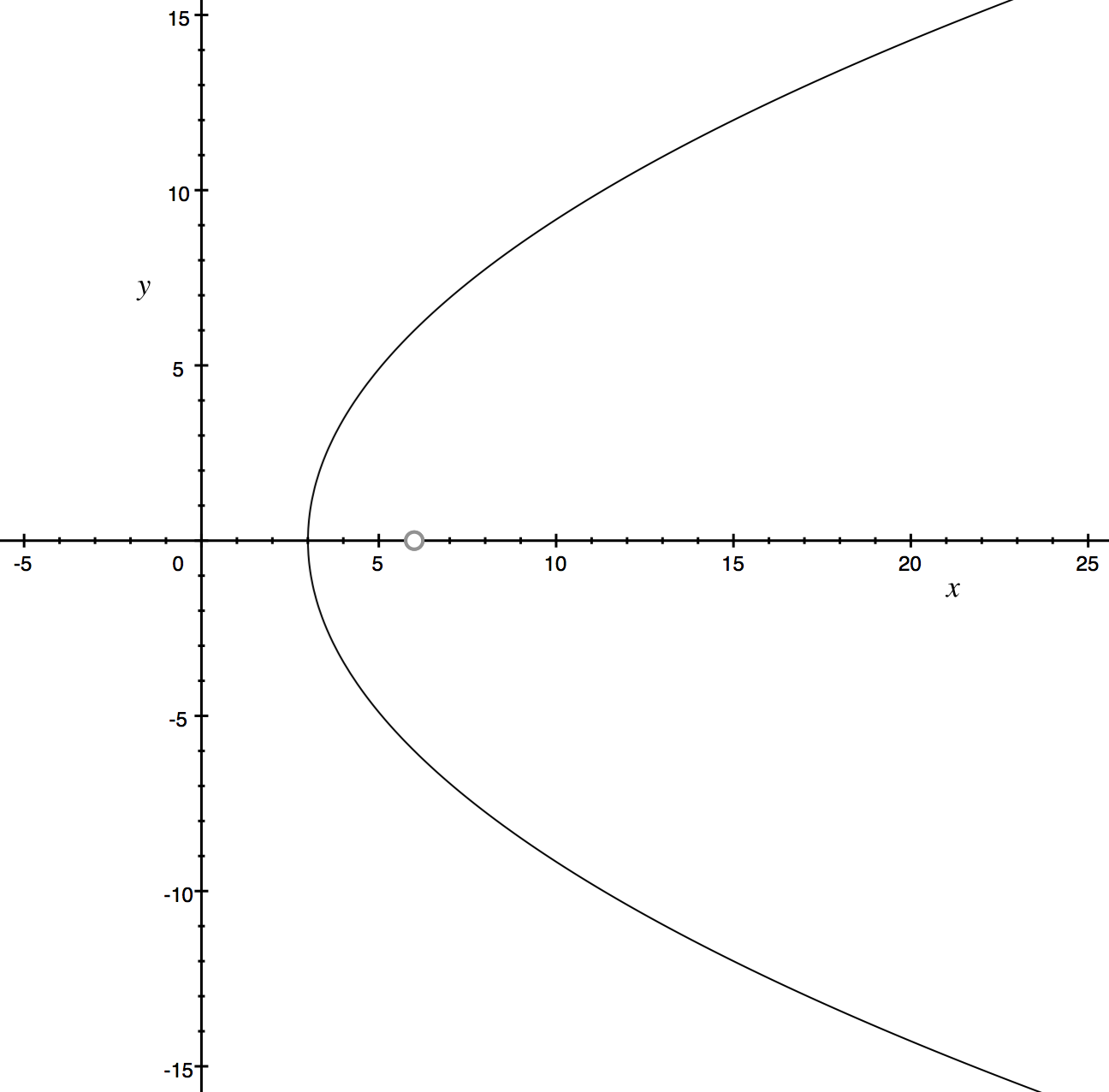 Example 3
Prove that 

are the parametric form of a parabola.
Practice
Delta Workbook
    Exercises 37.1 – 37.6, pages 358-374
Workbook
    Conics are used as applications in several sections
    You are not expected to be able to do all of these applications now
    Pages 32-35, 47-55, 217-219, 227-232
Do Now
Any Questions?
Delta Workbook
    Exercise 37.1-37.6
Workbook
    Some of pages 32-35, 47-55, 217-219, 227-232
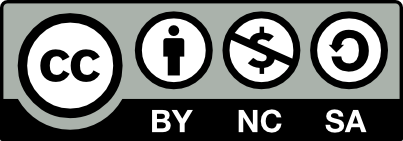 This work is licensed under a Creative Commons Attribution-NonCommercial-ShareAlike 4.0 International License.
Aaron Stockdill
2016